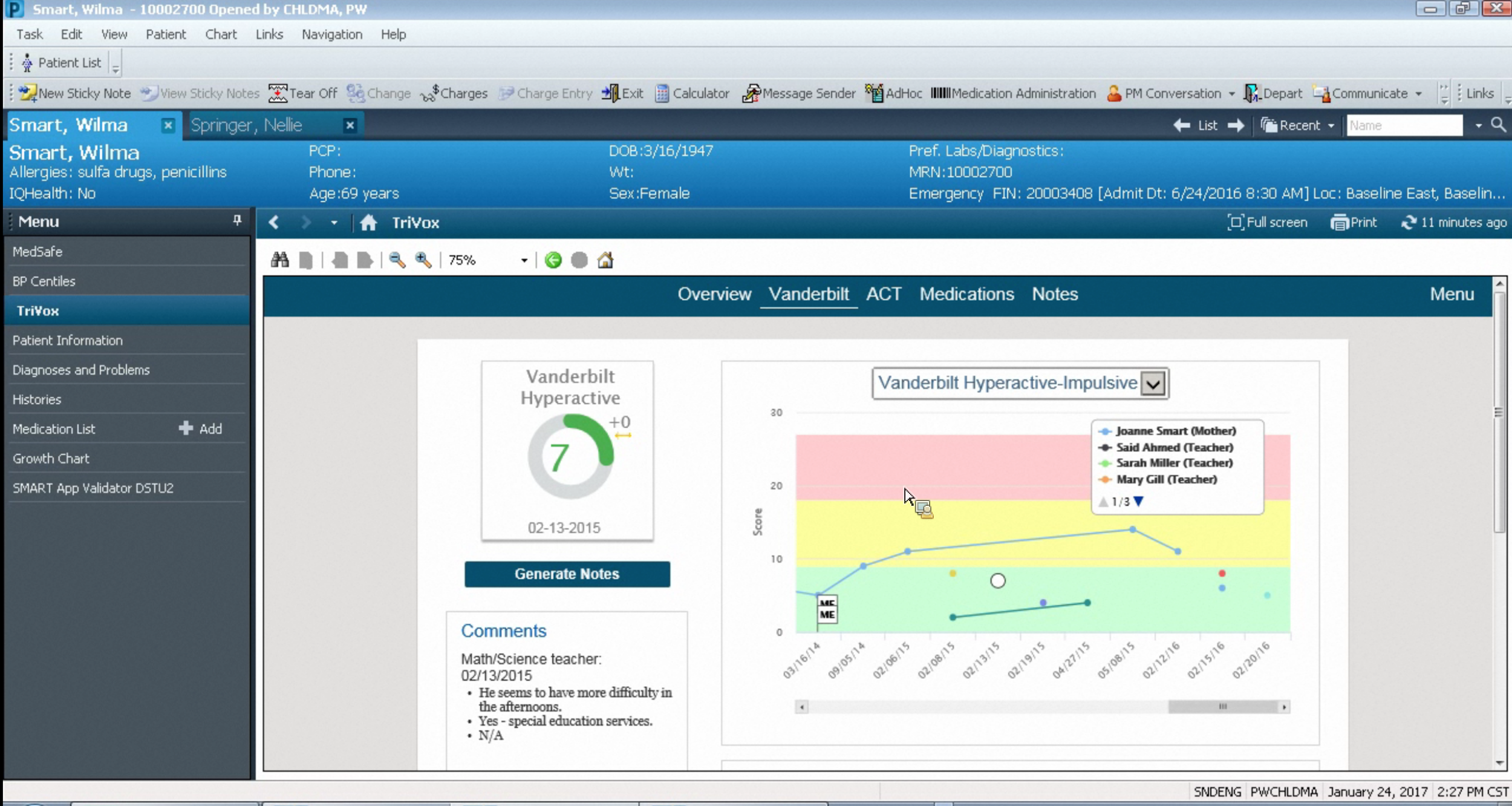 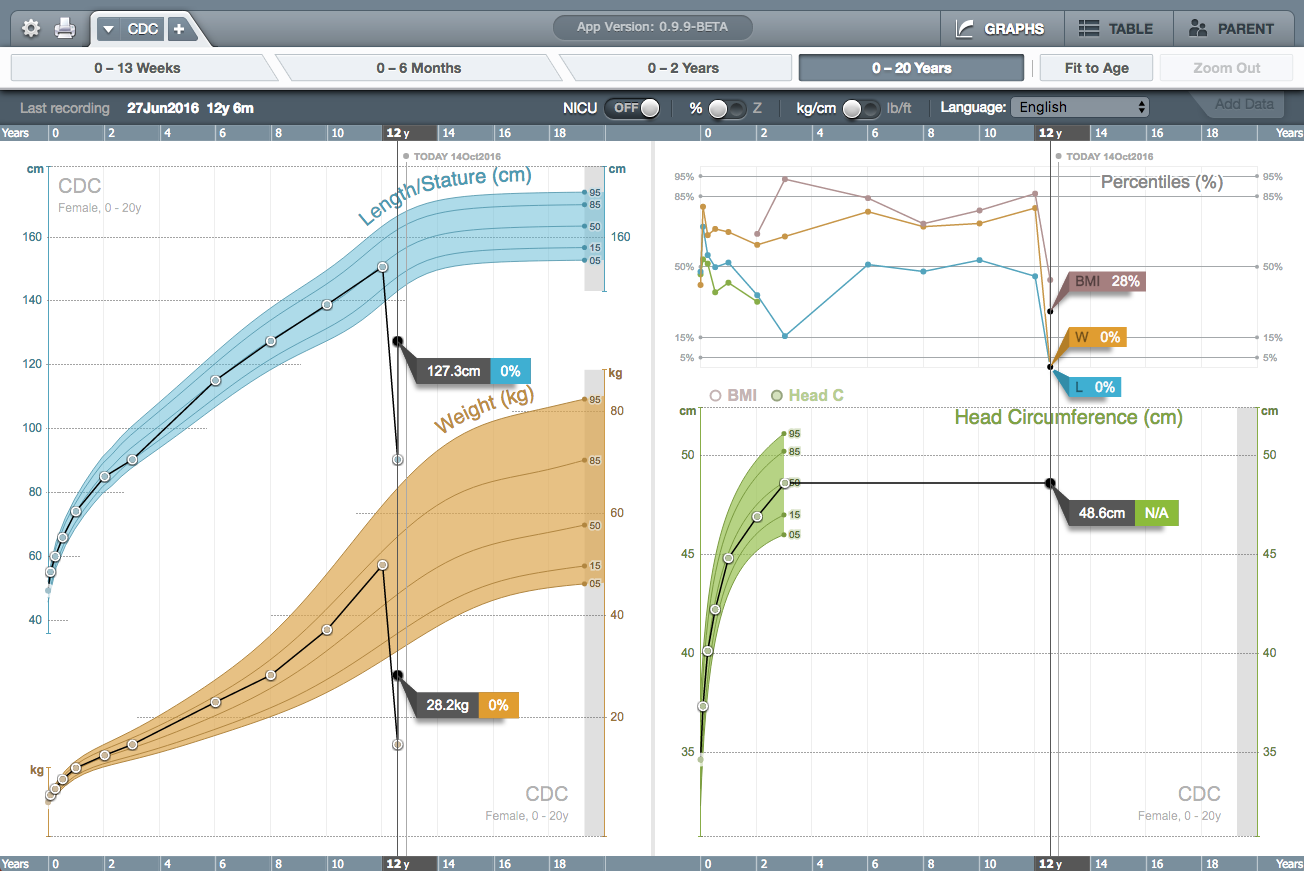 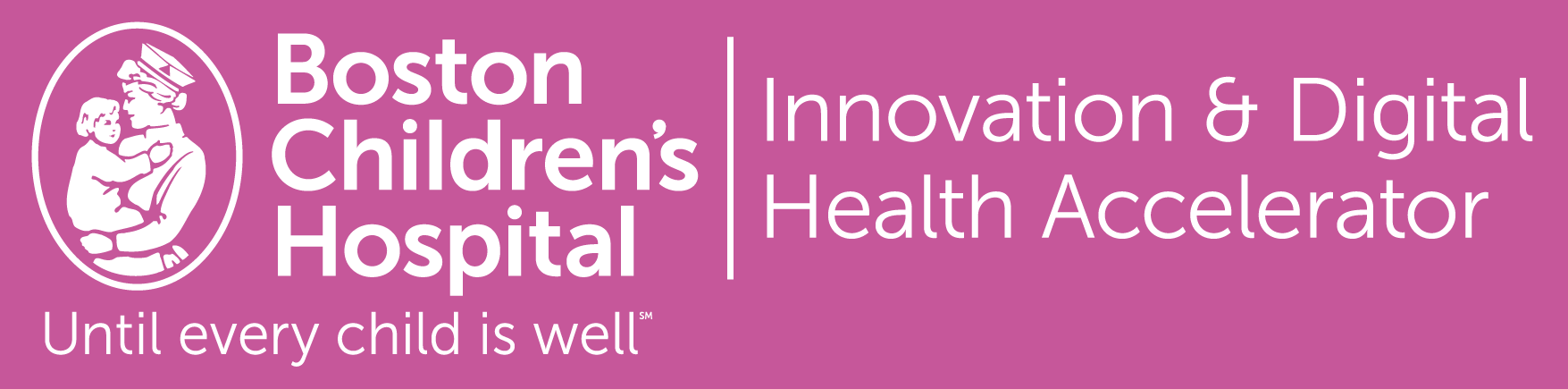 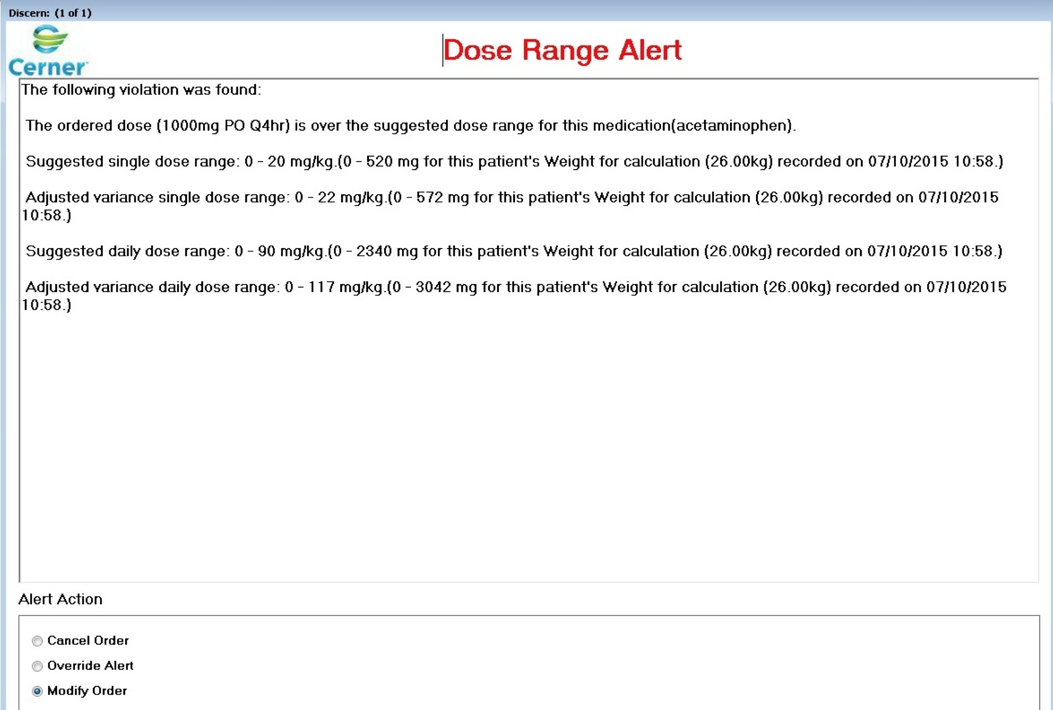 Pediatric Growth Chart
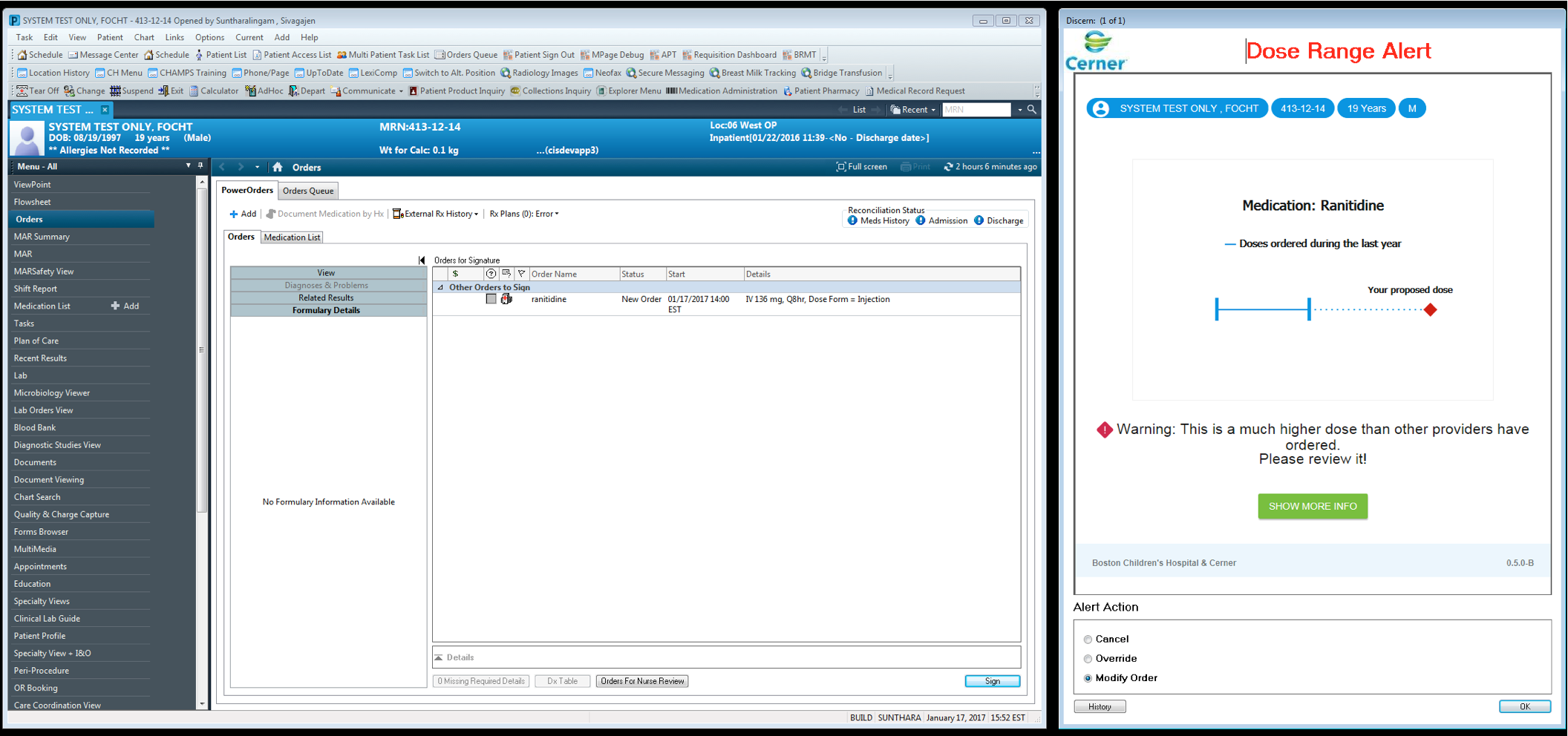 TriVox Health
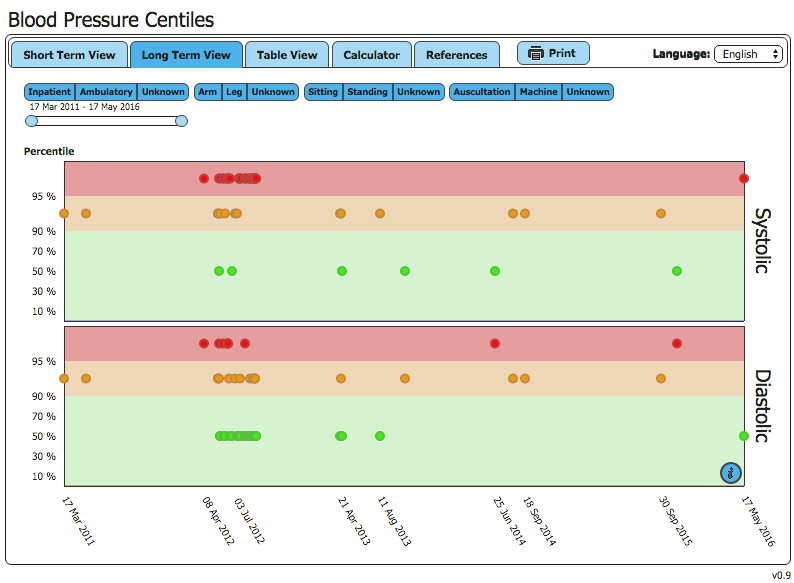 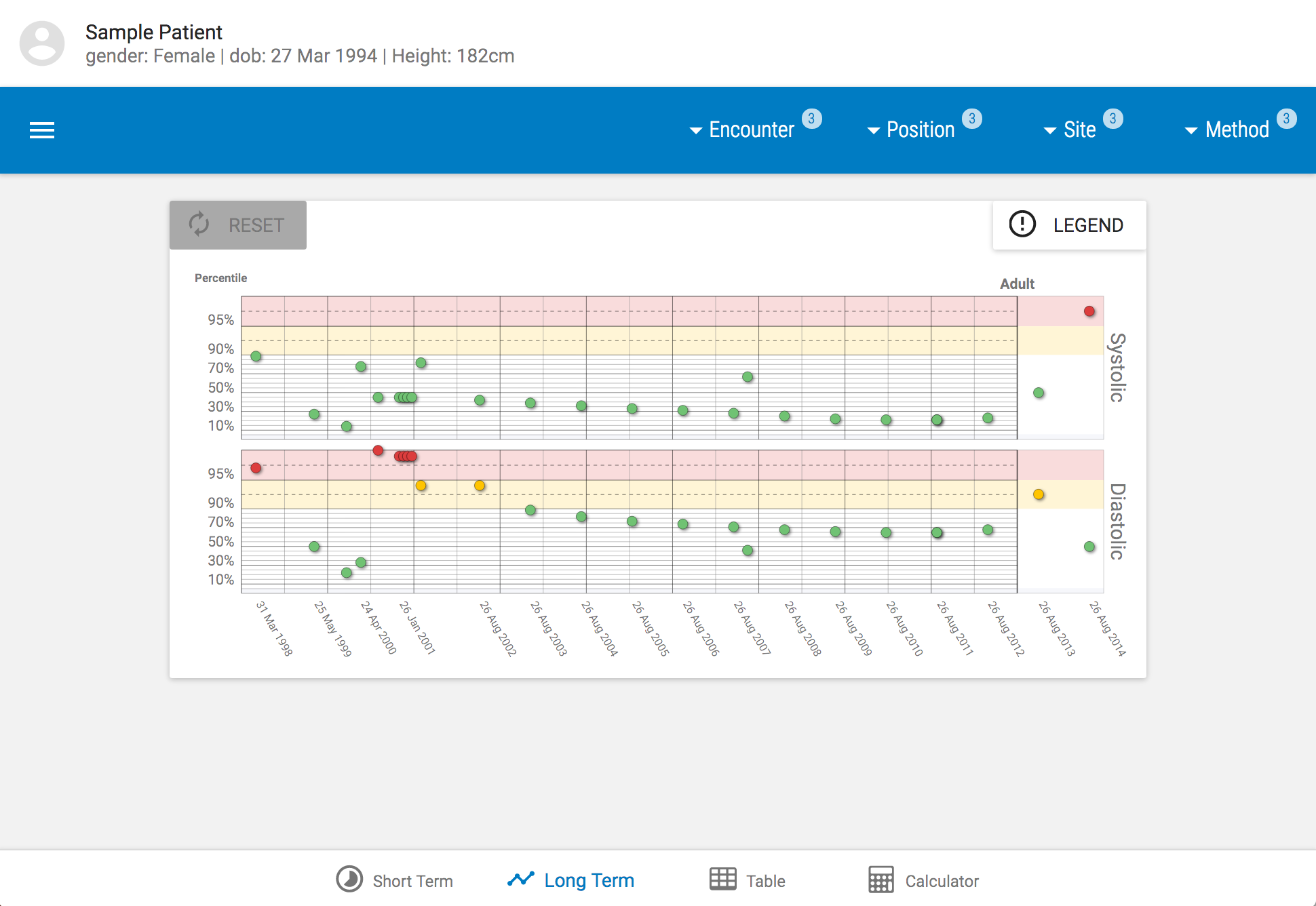 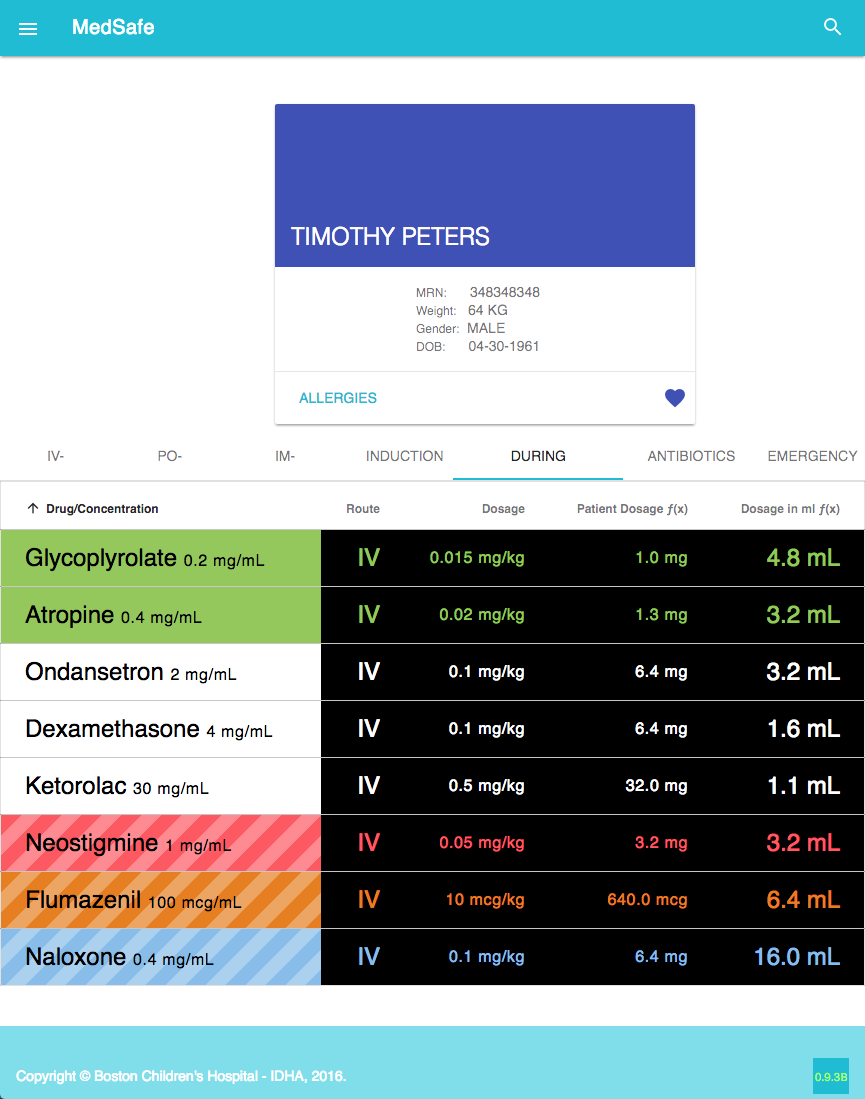 Dose Range Check (DRC)
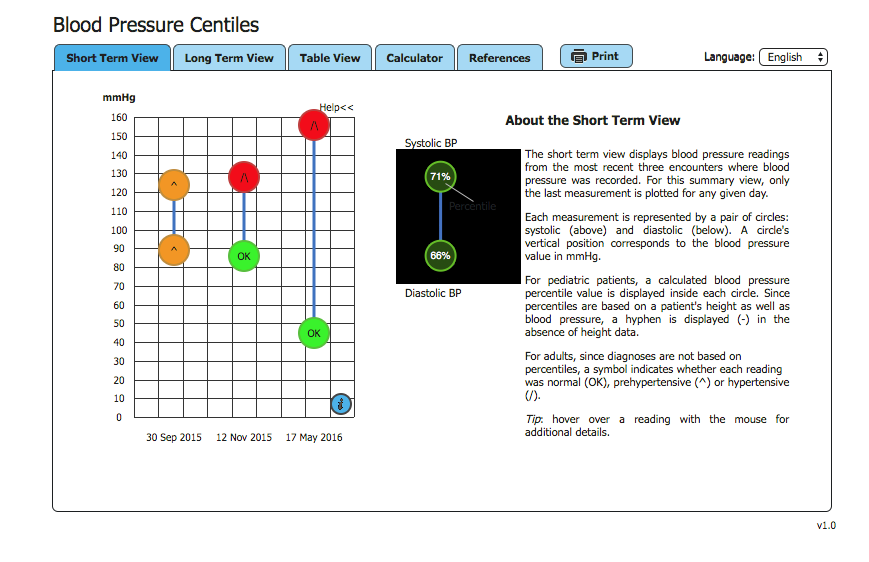 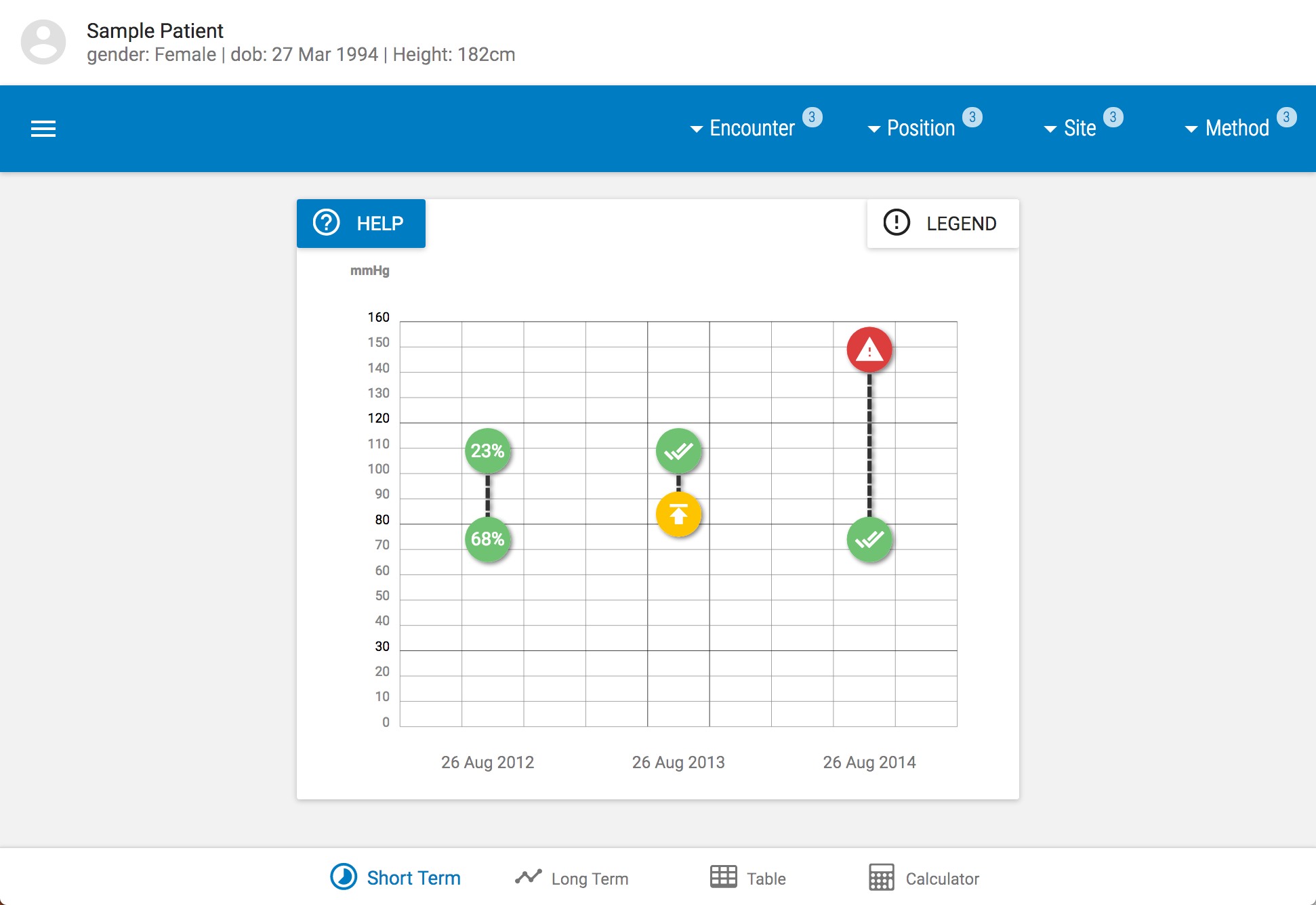 Blood Pressure Centiles
MedSafe
‹#›